Реформы Петра I: величина преобразований или величина потрясений
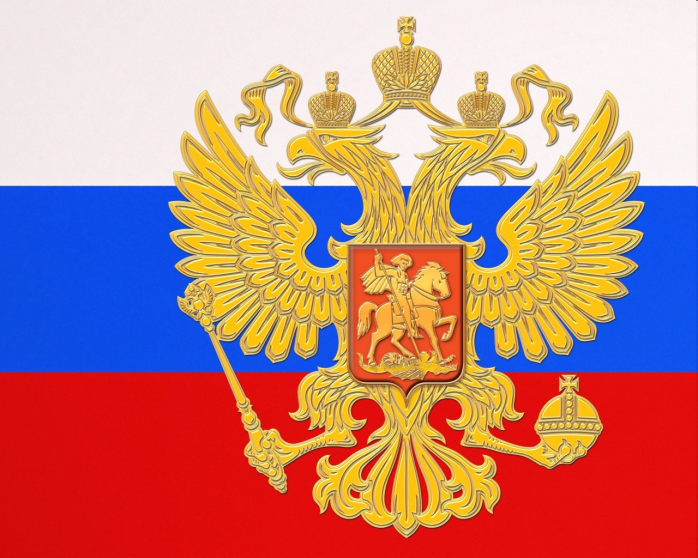 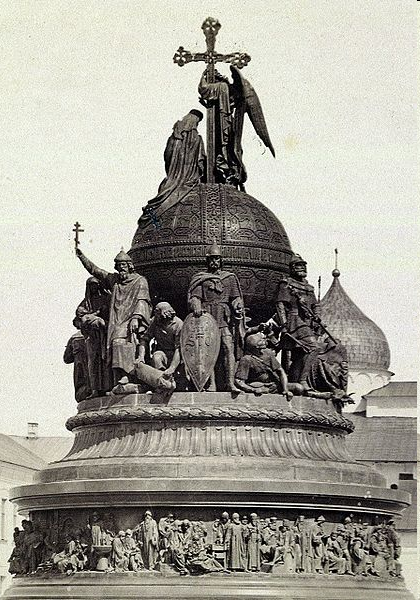 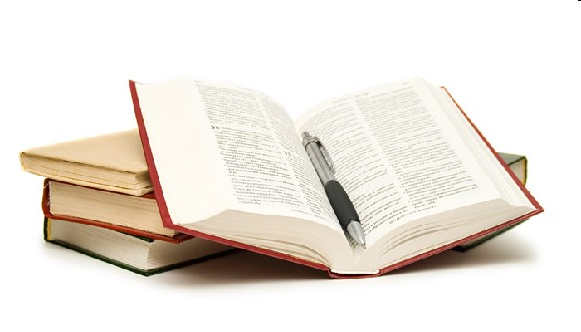 17.01.2017
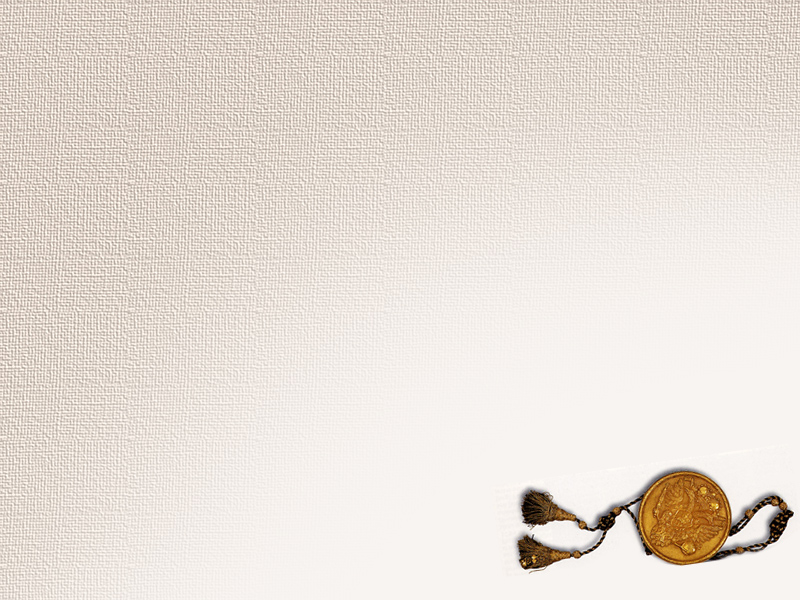 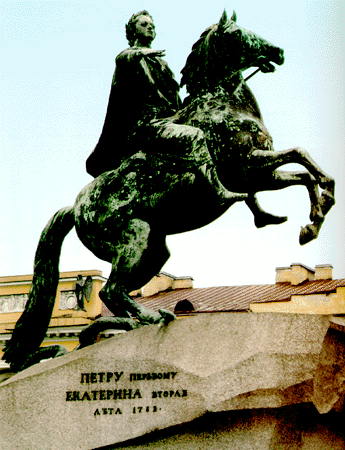 Какая дума на челе!
Какая сила в нем сокрыта!
А в сем коне какой огонь!
Куда ты скачешь, гордый конь,
И где опустишь ты копыта?
О мощный властелин судьбы!
Не так ли ты над самой бездной,
На высоте, уздой железной
Россию поднял на дыбы?
А.С.Пушкин
«Медный всадник»
Команда «Панегиристы»

Команда «Обличители»

Команда «Объективисты»
1 аспект 
Общая оценка личности Петра Первого
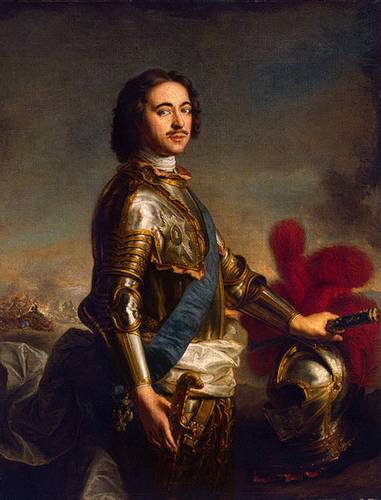 2 аспект
Оценка реформ Петра Первого
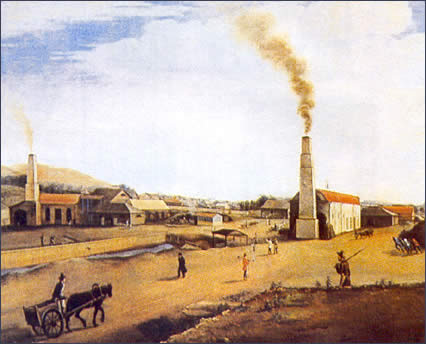 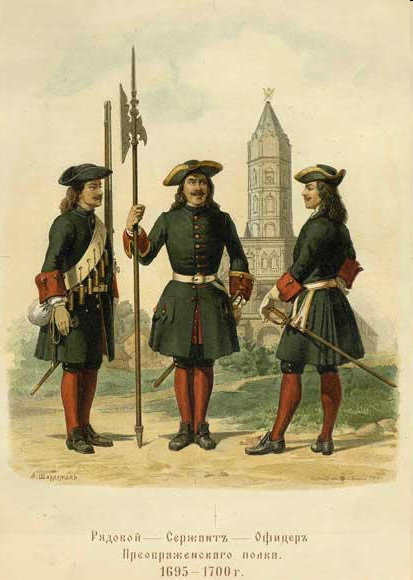 3 аспект
Европеизация России
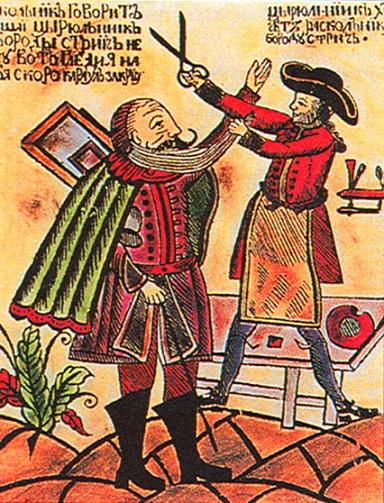 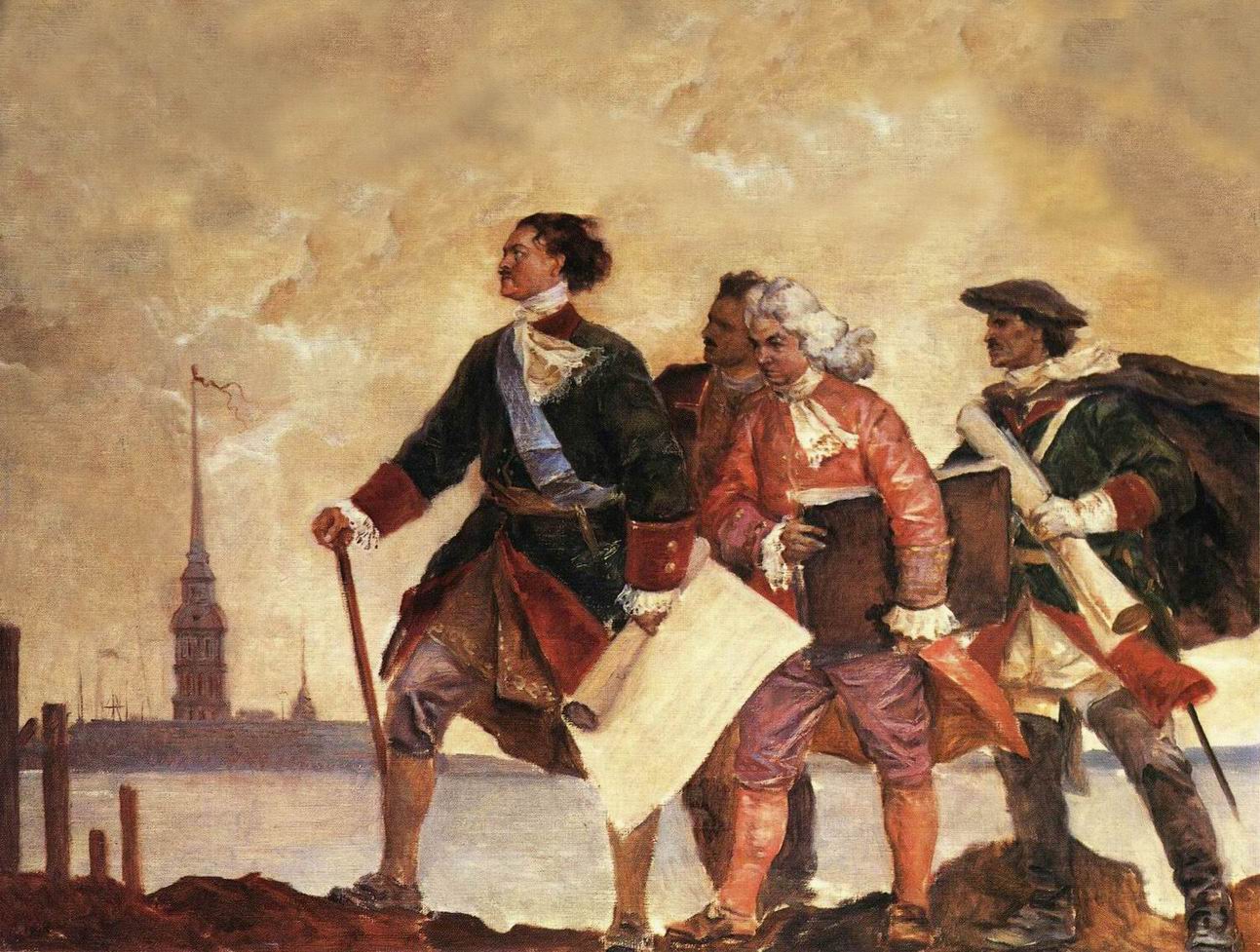 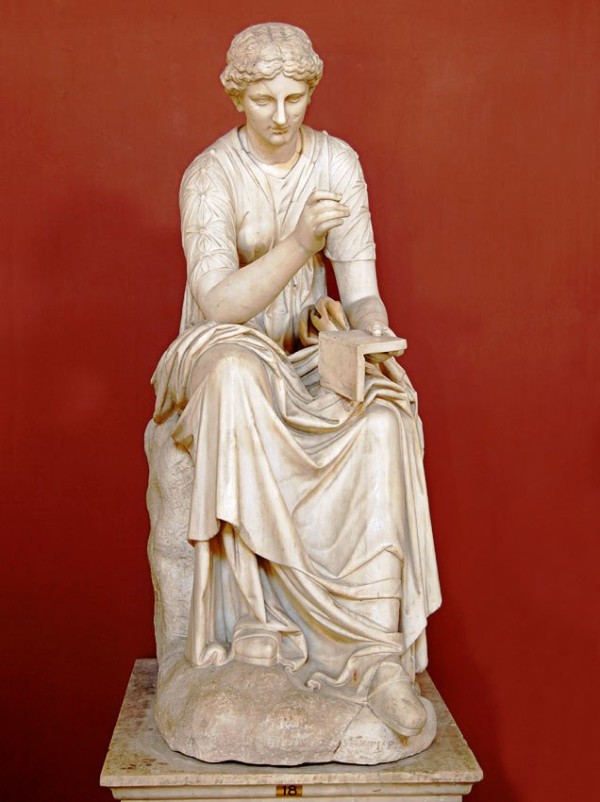 История — это не учительница, а надзирательница: она ничему не учит, но сурово наказывает за незнание уроков.
В.О.Ключевский
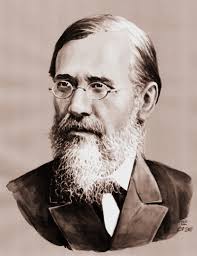